Exoplanet Communications
Black Holes – Q & A
Why does light become captured by a black hole although it has no mass?
A: Einstein proposed that gravity ”bends” spacetime. Light travels along 
     it, so light is captured by very massive bodies like black holes.
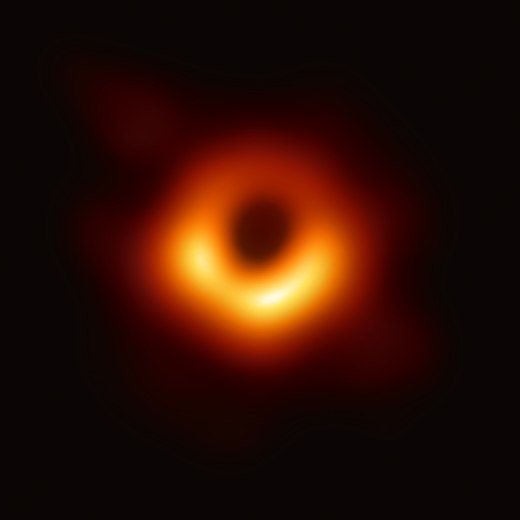 What observatories made recent, astonishing discoveries?
A: A black hole’s shadow was detected by the Event Horizon Telescope,	and gravitational waves from collisions of black holes were detected	by LIGO and VIRGO.
Are there any black holes present near our solar systemand do they affect our lives?
A: Probably not, the nearest black hole currently known is about 1,500
     light-year away from the Earth.
Can black holes eat up the entire galaxy?
A: It is possible, but very unlikely; when black holes “eat” nearby objects, 
     they “feedback” some of the energy, which prevents further eating.
exoplanets.nasa.gov
This document has been reviewed and determined not to contain export controlled technical data.
1
May 12, 2022
[Speaker Notes: Highlights question #1
Answers question #1
Highlights question #2
Answers question #2
Highlights question #3
Answers question #3
Highlights question #4
Answers question #4

Audience: 
9th Grade and older.

Description:
This slide addresses the common questions about black holes raised by the audience.

User's notes: 
The additional information can be available at e.g., https://www.nasa.gov/audience/forstudents/k-4/stories/nasa-knows/what-is-a-black-hole-k4.html,
https://eventhorizontelescope.org/press-release-april-10-2019-astronomers-capture-first-image-black-hole,
https://www.ligo.caltech.edu/page/gw-sources.

NOTE: 
This PowerPoint file has built-in interactive elements. 
To view them, you must be in "Slide Show" mode; you can then move to the next view either by clicking your mouse, the spacebar, or the arrow keys. 
This slide will not work in "regular viewing mode."

Credit:
NASA/JPL-Caltech]